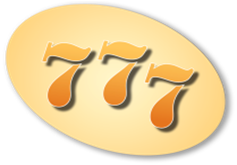 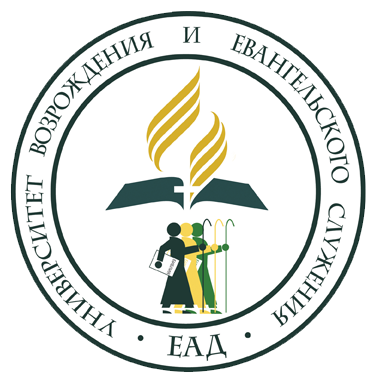 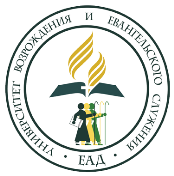 Ответы на вопросы
Возникающие в ходе благовестия посредством библейской беседы
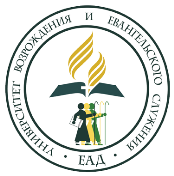 Библейская беседа не должна превышать 30 - 45 минут.
1) Сколько времени должна занимать библейская беседа?
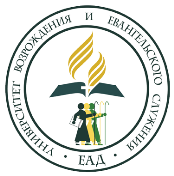 Один раз в неделю. Практика показала, что это наиболее разумный план проведения бесед. Впрочем, могут быть и исключения.
2) Как часто должны проводиться библейские беседы?
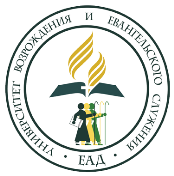 Достаточно 15 хорошо подобранных и точно соответствующих теме библейских текстов.
3) Сколько текстов из Писания следует использовать в одной беседе?
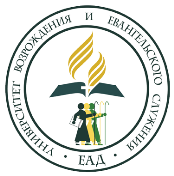 При встрече с людьми перед началом беседы, как правило, возникает небольшой разговор и знакомство. Эти минуты необходимо использовать для того, чтобы создать атмосферу дружелюбия и заинтересованности.
4) Как вести себя при встрече с людьми, перед началом беседы?
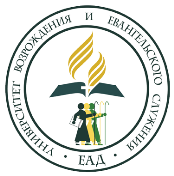 Библейскую беседу всегда следует начинать с краткой и искренней молитвы.
5) С чего нужно начинать библейскую беседу?
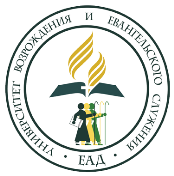 Во время молитвы желательно преклонить колени. Однако там, где это может показаться неудобным и вызвать смущение, лучше молиться стоя или сидя.
6) Каково должно быть положение собравшихся во время молитвы?
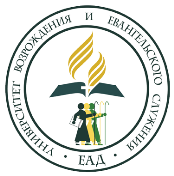 Составьте беседу таким образом, чтобы она оканчивалась на самом интересном месте. Остановитесь на таком моменте, который вызвал бы у слушателей интерес к дальнейшему исследованию.
7) Когда и каким образом должна оканчиваться библейская беседа?
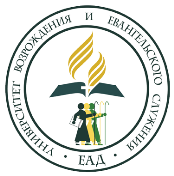 Многое зависит от общей обстановки и настроения участников беседы. Однако домашняя библейская беседа не должна походить на официальное богослужение.
8) Уместны ли пение перед началом библейской беседы?
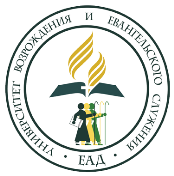 Да. Если в доме, где вы проводите беседу, нет Библии, то захватите с собой еще одну или две Библии, чтобы каждый из собеседников был обеспечен Священным Писанием.
9) Обязательно ли, чтобы каждый участник имел Библию и следил за текстами в ходе беседы?
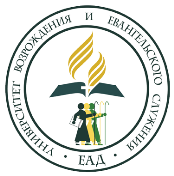 Не спешите. Подскажите, где искать и дайте собеседнику время найти нужный текст.
10) Что делать, если собеседник не умеет находить библейские тексты?
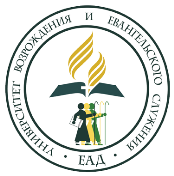 Это зависит от обстоятельств. Если кто-либо не привык читать вслух и боится произнести какое-то слово неправильно, не следует просить такого человека читать текст, чтобы не смутить его. Будьте в таких случаях осмотрительными.
11) Уместно ли просить собеседника читать тексты вслух?
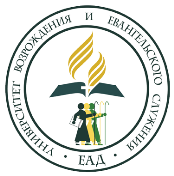 Библейские беседы необходимо проводить так, чтобы они не были похожи на официальное религиозное собрание.
12) Должна ли библейская беседа походить на богослужебное собрание?
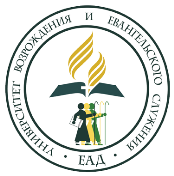 Проводить беседу лучше сидя, за исключением, разумеется, тех случаев, когда собралось много народу.
13) Какое положение следует занимать проводящему беседу? Должен ли он стоять или сидеть?
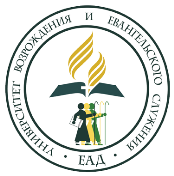 С ней следует обращаться благоговейно. На нее не следует класть ни блокноты, ни книги, ничего постороннего.
14) Как нужно обращаться с Библией?
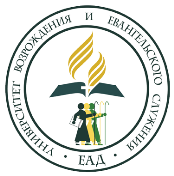 Необходимо добиваться того, чтобы слушатели выразили свое согласие с тем, о чем шла речь. Не бойтесь задавать такие вопросы: «Что вы думаете о пройденной теме? Понятна ли она вам? Понятно ли вам, что это учение Библии?»
15) Каким образом узнать, понятна ли слушателям тема?
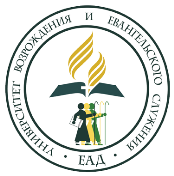 Нужно вовлечь их в беседу. Например, дать им Библию и предложить перелистывать страницы вслед за взрослыми. Если дети умеют читать, попросите их прочесть какой-нибудь коротенький текст. Нужно заинтересовать детей, чтобы они оставались спокойными и не мешали сосредоточиться на беседе.
16) Как нужно относиться во время беседы к детям, находящимся в доме?
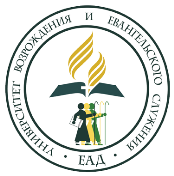 Сохранить спокойствие и терпение, восстановить нить беседы и вернуть слушателей к тому моменту, на котором беседа была прервана.
17) Как поступить в том случае, если беседа чем-то прервана?
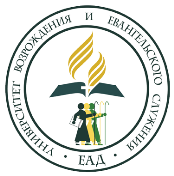 Беседа с одним человеком наиболее целесообразна для начинающего. Индивидуальная дружеская беседа часто приносит наилучший результат. Не менее важно при этом поддерживать связь с другими членами семьи и стараться заинтересовать их. Если ваш собеседник захочет пригласить на беседу одного или двух друзей, не возражайте против этого.
18) Сколько человек могут присутствовать на беседе?
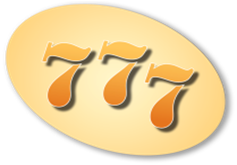 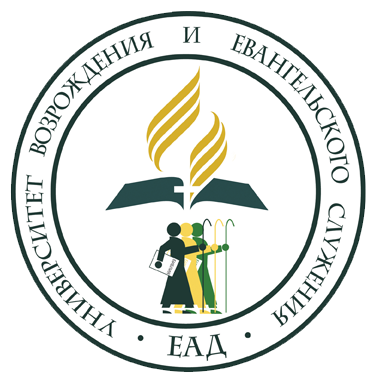